Základní deskaangl: mainboard, motherboard
Maturitní otázka č.5 z informatiky
Definice a umístění
Základní hardware většiny PC

Fyzicky reprezentována deskou plošných spojů s mnoha elektronickými obvody a konektory pro připojení dalších komponent a periferií počítače.

Hlavním účelem je propojení jednotlivých součástek PC do fungujícího celku a poskytnutí jim elektrické napájení.

Postupem času se funkce ZD rozšiřovala a začala se do ní integrovat i zařízení, která musela být dříve zvlášť.

Tradičně se spojuje šroubky se stěnou skříně tak, aby panel pro připojení periferií zapadl do připravených otvorů na zadní straně skříně.
Form Factor – velikost a uspořádání ZD
ATX – vytvořen firmou Intel v roce 1995. Dnes patří k nejpoužívanějším.
microATX – zmenšená verze ATX. O 25 % kratší. Obsahuje méně rozšiřujících 	slotů. Dnes patří k nejpoužívanějším zejména v kancelářských počítačích.
BTX (Balanced Technology Extended) – vytvořen firmou Intel. Měl nahradit ATX, 	ale příliš se neujal. Lepší chlazení a napájení. 
Mini-ITX – velmi malé. Malá rozšiřitelnost. Používá se převážně pro multimediální 	centra. Od firmy Via.

Další:
PC/XT – vytvořen firmou IBM. První deska pro domácí počítače. Vzhledem k tomu, že měla otevřenou specifikaci, tak bylo vyráběno mnoho jejích klonů a stala se de facto standardem.
AT form factor (Advanced Technology) – vytvořen firmou IBM. Následovník PC/XT a předchůdce ATX. Velmi populární za éry procesorů Intel 80386.
Baby AT – zmenšená varianta AT.
ETX – používán v embedded počítačích.
FlexATX
LPX
NLX – nízkoprofilová základní deska. Vytvořena v roce 1997.
ZD většinou obsahuje
Patici či konektor pro procesor
Čipovou sadu (sestávající z čipů North a South Bridge)
Čip pro vstupy a výstupy (Super I/O) – řídí pomalá rozhraní periferií
ROM BIOS (Flash ROM)
Patice pro paměťové moduly RAM (DIMM/SIMM/RIMM )
Sběrnice (FSB(HT,QPI)/PCI(-e)/AGP/FireWire/SATA/USB/ISA)
Regulátor napětí pro procesor
Baterii
Čipová sada (chipset)
V ní jsou zabudovány nejdůležitější integrované obvody.
Většinou v podobě 2 čipů – Northbridge a Southbridge.
Součástí čipové sady je rozhraní pro procesor, řadič pamětí, řadič sběrnice a řadiče vstupů a výstupů.
Určuje na jaké rychlosti procesor bude možné provozovat, jak rychlé budou sběrnice a jaký typ pamětí budete moci použít. 

Čip North Bridge je tak nazván proto, že jeho hlavním úkolem je propojení procesorové sběrnice (FSB) se sběrnicemi pro grafiku (PCI-e/AGP), operační paměť a spojení s celým jižním můstkem.
Čip South Bridge spojuje severní můstek se sběrnicemi PCI, USB, SATA; dále řídí power management a zajišťuje služby BIOS.
Sběrnice (bus)
Srdce každé ZD.
Skupina vodičů, pomocí které jsou data přenášena z jedné součástky do druhé.
Obvykle nalezneme 3 sběrnice, které se řadí hierarchicky podle rychlosti:
FSB – procesorová sběrnice Front Side Bus
nejrychlejší sběrnice systému, tvořící páteř základní desky a čipové sady (až 1600 MHz při propustnosti 12,8 GB/s)
je využívána procesorem k načítání a ukládání informací z/do pamětí cache, systémové paměti či North Bridge.
PCIe / AGP – grafické sběrnice spojené s North Bridgem
PCIe (1x až 16x) je nová implementace sb. PCI – propustnost až 8 GB/s; dnes již vytlačuje i původní PCI
AGP (1x až 8x) je starší rozhraní pracující s frekvencemi až 533 MHz při propustnosti 2,1 GB/s
PCI – pro připojení periferií, rozšiřujících karet apod.
	- pro domácí počítače má rychlost 33 MHz, pro servery 66 MHz
	- je připojena k South Bridge
Nová řešení Intel a AMD
FSB jako hlavní „dálnice“ svou nedostatečnou rychlostí omezovala výkon nových CPU a GPU

Intel: pomalou FSB sběrnici nahradila vnitřní sběrnice QPI (QuickPath Interconnect), která spojuje procesor a I/O Hub (operační paměť popř. i grafická karta jsou přímo připojeny k procesoru – redukce funkce Northbridge)
Max. přenosová rychlost 25,6 GB/s (2x FSB)

AMD: podobné řešení (přišlo s ním jako první v roce 2001) – sběrnice HyperTransport
Současná verze HT 3.0 poskytuje přenosovou rychlost 28,8 GB/s

Obě technologie se používají i na propojení vlastních fyzických jader procesoru.
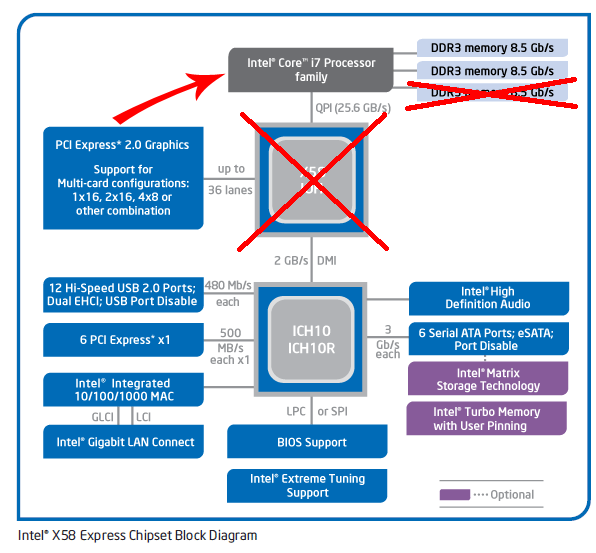 Zařízení, která se do ZD integrují
Zvuková karta

Grafická karta – zejména u kancelářských 	počítačů a notebooků

Síťová karta

Input/Output čip

Řadiče pevných disků
BIOS
= Basic Input Output Systém
Program umístěný v paměti ROM (typu CMOS nebo Flash) – uchovává informace o všech součástech hardwaru a také systémové hodiny
Funguje jako „tlumočník“ mezi hardwarem a OS, který zavádí
Nastavení se provádí vstupem do „Setupu“ před nabootováním OS
CMOS je napájen z malé 3V baterie umístěné na ZD, jejímž vyjmutím se všechna nastavení BIOS ruší na defaultní.
Konektory pro další zařízení
Jak vybrat základní desku
Špatnou volbou ZD si můžete přivodit problémy do budoucna kvůli případnému upgradu některé komponenty – zajímá nás především účel počítače
Všeobecně platí přímá úměra: výkon a výbava/cena

  Velikost a druh – řídíme se možnostmi skříně
   Nejpoužívanější: *ATX, BTX, Mini-ITX
Volba procesoru – AMD/Intel a odpovídající druh Socketu (patice)
Intel: 478, BGA, 775, 1156, 1366; AMD: 754, 940, A, AM2, AM2+, AM3
Volba čipové sady – důležité je sladit výkon čipsetu s výkonem 	procesoru, grafické karty
Čipsety: AMD, nVidia GeForce, nVidia nForce, Intel
Požadovaná výbava 
Např.: porty (USB 2.0,3.0, FireWire, WLAN); podpora funkcí RAID, Crossfire, SLI; počet, druh a velikost RAM; sloty (PCI-e, SATA II); integrovaná grafická či zvuková karta;…